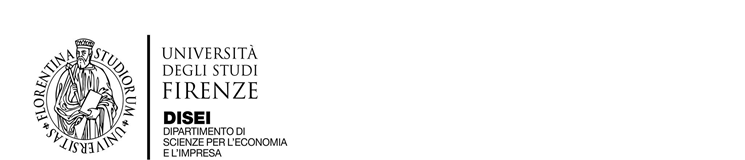 Giunta Cap. 9  
                                          Prof. Maria Lucetta Russotto
Costi  speciali e costi comuni, costi diretti e costi indiretti, costi parziali e costi pieni
Maria Lucetta Russotto
1
Costi speciali e costi comuni
Sono speciali i costi attribuibili oggettivamente ad un determinato oggetto di calcolo: è possibile misurare la quantità consumata del fattore per il suo prezzo unitario ovvero il fattore è impiegato esclusivamente per quell'oggetto. 
Sono comuni i costi non riferibili in modo oggettivo ad uno specifico oggetto.
Maria Lucetta Russotto
2
Segue
ESEMPLIFICANDO
I costi speciali sono quelli sostenuti per una specifica produzione (come la manodopera diretta di un certo prodotto o la materia prima relativa a uno specifico prodotto);
I costi comuni concernono l’intera azienda o comunque più produzioni (come i servizi di pulizia).
Maria Lucetta Russotto
3
Segue
L’attribuzione del costo speciale è diretta.
L’attribuzione del costo comune avviene tramite un coefficiente di ripartizione:
  a) ripartizione a base unica. I costi comuni vengono considerati complessivamente e suddivisi su tutti i prodotti in base a un unico coefficiente di ripartizione. 
 b) ripartizione a base multipla. I costi comuni vengono considerati complessivamente e suddivisi su tutti i prodotti in base a diversi coefficienti di ripartizione.
La scelta la compie l’imprenditore.
Maria Lucetta Russotto
4
I coefficienti di ripartizione dei costi possono essere:

A quantità fisiche-tecniche se si ricorre a indicatori espressi in metri, in tonnellate, in ore di lavoro, etc.
A valore se si fa riferimento a quantità monetarie, a esempio il costo orario del lavoro, il costo unitario di produzione, etc.
Maria Lucetta Russotto
5
Costi diretti e indiretti
I costi diretti sono quelli che incidono in modo diretto sulla produzione e che si riferiscono in modo univoco al prodotto. I costi diretti possono essere: le materie prime, i mezzi e le attrezzature usate. In altre parole, sono quei costi che gravano direttamente sul prodotto e che vengono presi in considerazione per definire il valore del prodotto. 
 I costi indiretti, sono quei fattori produttivi strumentali che vengono utilizzati contemporaneamente per più prodotti e che non hanno un legame diretto con la produzione. Ad esempio, possono essere considerati costi indiretti i costi di gestione e di amministrazione, le attrezzature usate in comune da più reparti, l'affitto, le utenze e così via. Sono tutti elementi indispensabili per il funzionamento dell'azienda ma che non dipendono da un prodotto specifico.
Maria Lucetta Russotto
6
Ulteriore spiegazione
Per costo diretto si intende un costo imputabile in maniera certa ed univoca ad un solo oggetto di costo (ad esempio: un prodotto, un reparto, uno stabilimento, ecc.). Si tratta di costi che hanno una relazione specifica con l'oggetto di costo considerato e quindi possono essere attribuiti unicamente ad esso nelle analisi dei costi (ad esempio: costi per Materia Prima "Legno" - Oggetto di costo Prodotto "Scrivania"). Si riferiscono a beni o risorse di produzione direttamente attribuibili al processo di lavorazione. 
I costi indiretti invece sono riconducibili a due o più oggetti di costo. Per questa classe di costi manca una relazione specifica con l'oggetto di costo considerato; si tratta cioè di costi comuni a più oggetti di costo (ad esempio i costi delle funzioni generali come amministrazione e contabilità, segreteria, direzione, i costi dei servizi ausiliari come le spese di manutenzione, di gestione del magazzino, di pulizia). I costi indiretti possono essere allocati ai vari oggetti di costo da cui scaturiscono assegnando mediante una ripartizione che consideri possibilmente le cause da cui originano. 
I costi speciali possono essere diretti e indiretti, i costi comuni sono solo indiretti
Maria Lucetta Russotto
7
Segue
A) i costi speciali possono essere diretti o indiretti


B) i costi comuni sono indiretti
Maria Lucetta Russotto
8
Segue
Costi diretti (attribuzione oggettiva):
quei costi riferibili in modo specifico a un dato    oggetto di costo. Ciò si verifica quando quel dato fattore produttivo da cui scaturisce il costo è impiegato in via esclusiva nella produzione che riguarda l’oggetto del costo sono collegati strettamente a un determinato oggetto di costo sono tali da poter essere imputati in maniera specifica a quel dato oggetto

Costi indiretti (attribuzione soggettiva):
quei costi sostenuti per l’utilizzo di risorse riferibili, contemporaneamente a più oggetti di costo (linee di prodotti, commesse, reparti, etc.)
Maria Lucetta Russotto
9
Costi parziali e costi pieni
Il costo complessivo di un prodotto può essere visto come il risultato di una stratificazione di tanti costi elementari, ossia di tanti livelli di costo.

I vari livelli si definiscono costi parziali
La somma dei costi parziali si definisce costo pieno o totale.
Maria Lucetta Russotto
10
I costi parziali
La prima categoria di costi parziali è la categoria del costo primo industriale che sono i componenti necessari per la fabbricazione del prodotto: es. materie prime, mano d’opera diretta ecc.
La seconda categoria e il costo industriale o di produzione. Si ottiene sommando al primo i costi comuni o indiretti industriali: es. manodopera industriale indiretta, ammortamenti, affitto ecc.
Maria Lucetta Russotto
11
Il costo pieno
Il costo pieno è dato sommando ai costi industriali tutti i restanti costi, speciali e comuni: es costi commerciali, interessi passivi, costi amministrativi, costi tributari.
Maria Lucetta Russotto
12
Il costo economico-tecnico
Il costo economico tecnico si ottiene aggiungendo al costo complessivo gli oneri figurativi.
Maria Lucetta Russotto
13
Costi diretti e costi indiretti
Per costo diretto si intende un costo imputabile in maniera certa ed univoca ad un solo oggetto di costo (ad esempio: un prodotto, un reparto, uno stabilimento, ecc.). Si tratta di costi che hanno una relazione specifica con l'oggetto di costo considerato e quindi possono essere attribuiti unicamente ad esso nelle analisi dei costi (ad esempio: costi per Materia Prima "Legno" - Oggetto di costo Prodotto "Scrivania"). Si riferiscono a beni o risorse di produzione direttamente attribuibili al processo di lavorazione. 
I costi indiretti invece sono riconducibili a due o più oggetti di costo. Per questa classe di costi manca una relazione specifica con l'oggetto di costo considerato; si tratta cioè di costi comuni a più oggetti di costo (ad esempio i costi delle funzioni generali come amministrazione e contabilità, segreteria, direzione, i costi dei servizi ausiliari come le spese di manutenzione, di gestione del magazzino, di pulizia). I costi indiretti possono essere allocati ai vari oggetti di costo da cui scaturiscono assegnando mediante una ripartizione che consideri possibilmente le cause da cui originano. 
I costi speciali possono essere diretti e indiretti, i costi comuni sono solo indiretti
Maria Lucetta Russotto
14